標頭檔 -Library
#include <PS2X_lib.h>
  
編譯前，程式會將”<>”的標頭檔含括進程式
變數型態
Int 整數
Float 浮點數(可理解為小數)
Char 字元
Boolean 布林值(True或false)
Void 

‘\n’
‘\t’
運算式
= 設定set 
> 大於
< 小於
>= 大於等於
<= 小於等於
== 等於
!= 不等於
If 判斷式
A=5
B=3

A>B →True
A<B →False
A != B →True
If-else 判斷式
if (random(2) == 0) {
      // 向左轉隨機時長
  void turnLeft();
  delay(random(200, 501));  // Random duration between 200 and 500 milliseconds
 } else {
// 向右轉隨機時長
  Void turnRight();
  delay(random(200, 501));  // Random duration between 200 and 500 milliseconds
}
輸出
Serial.print(distance);
Serial.println(" cm");
For 迴圈
for (設定迴圈出值;判斷條件;設定增減量){
指令
}

用於有次數的執行
for(a=0;a<=3;a=a+1){
 Serial.println(a); 
}
While 迴圈
while (判斷條件){
指令
設定增減量
}
每次進迴圈前做一次條件判斷
不知道要執行幾次
巢狀迴圈
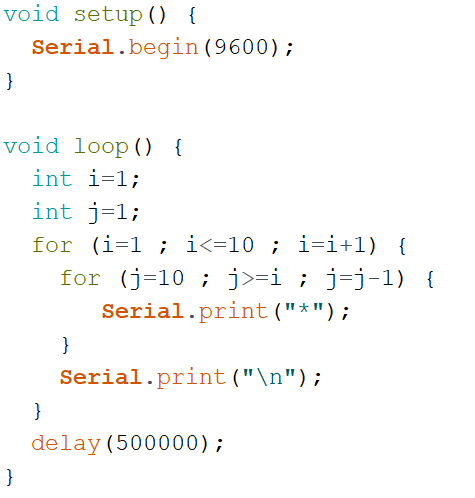 先執行完裡面的迴圈，再執行外面的迴圈
函式
void setup() {
 // put your setup code here, to run once:
}
void loop() {
 // put your main code here, to run repeatedly:
}


回傳值型態 函數名稱(引數型態 引數1){
}
函式呼叫
1	int LEFT_SENSOR = digitalRead(A0);
2	int RIGHT_SENSOR = digitalRead(A1);
34	if(RIGHT_SENSOR==0 && LEFT_SENSOR==0) {
5	  forward(); //FORWARD
6	}
7	void forward()
8	{
9	  digitalWrite(in1, HIGH);
10	  digitalWrite(in2, LOW);
11	  digitalWrite(in3, HIGH);
12	  digitalWrite(in4, LOW);
13	14	  analogWrite(enA, M1_Speed);
15	  analogWrite(enB, M2_Speed);
16	}
4 →5 →7 →8~16 →6